Проверка задач с развернутым ответом
Подготовка к ОГЭ
Качественные задачи
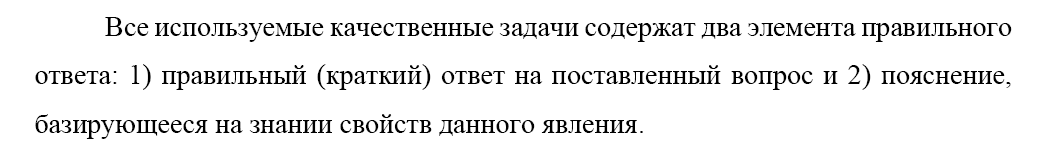 1 тип задач
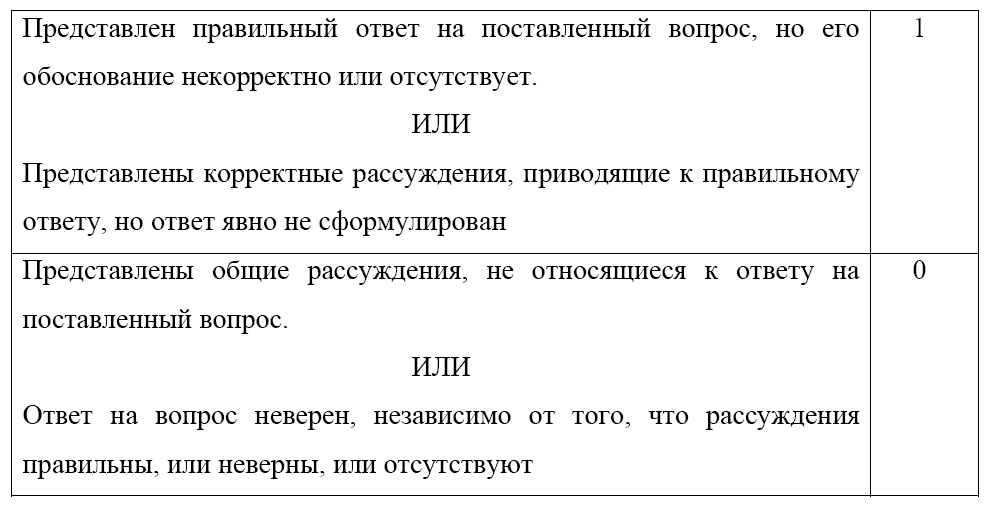 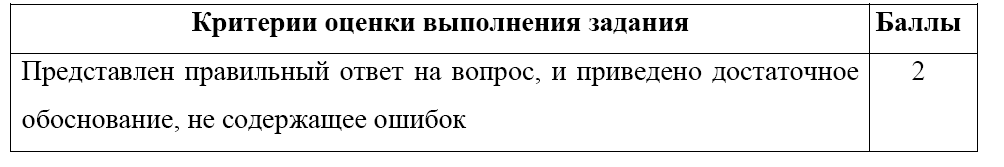 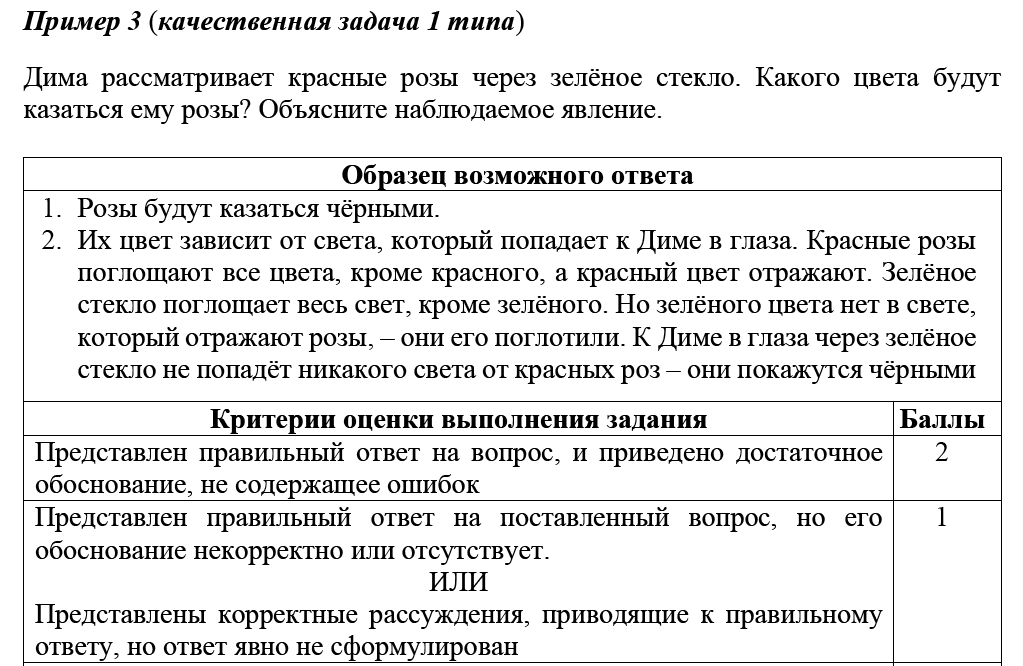 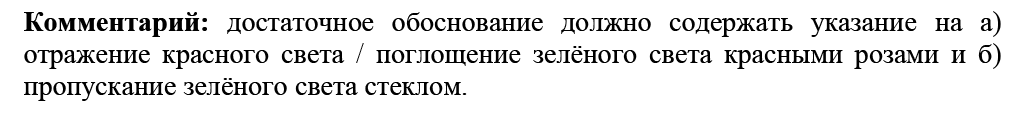 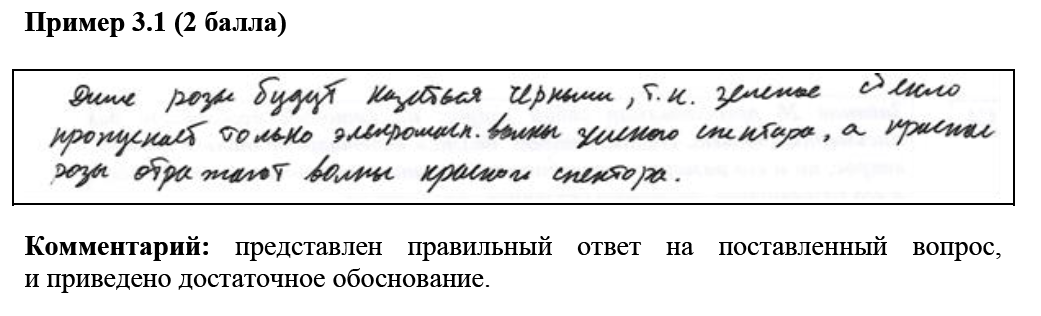 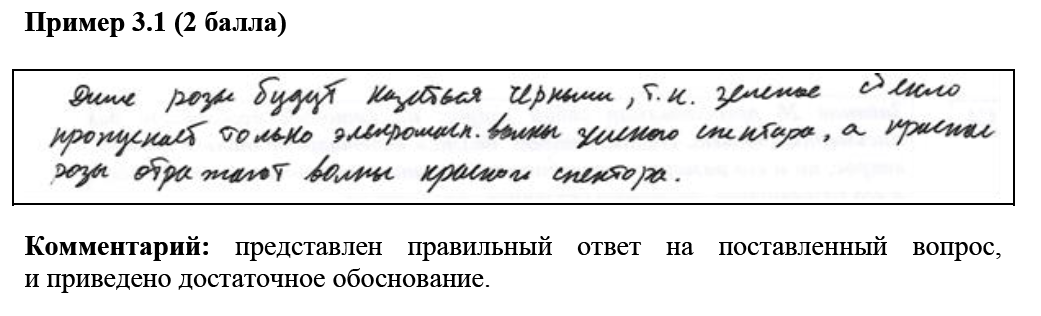 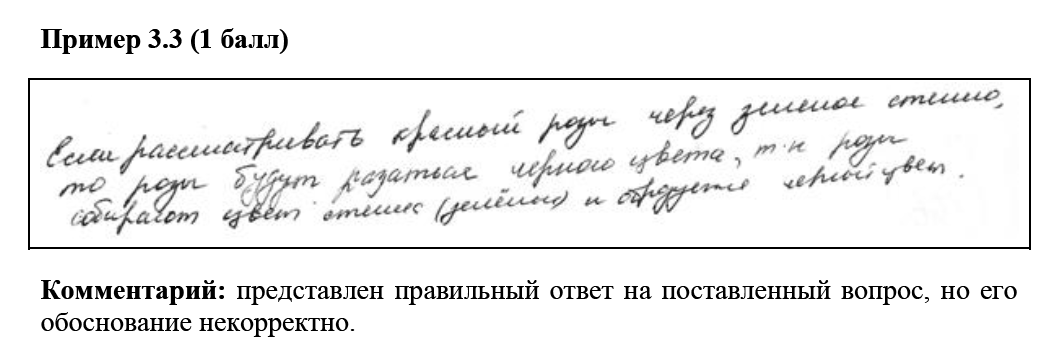 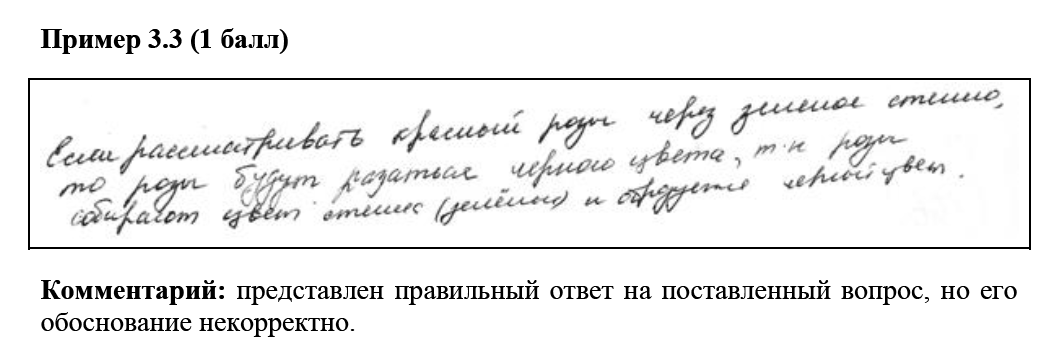 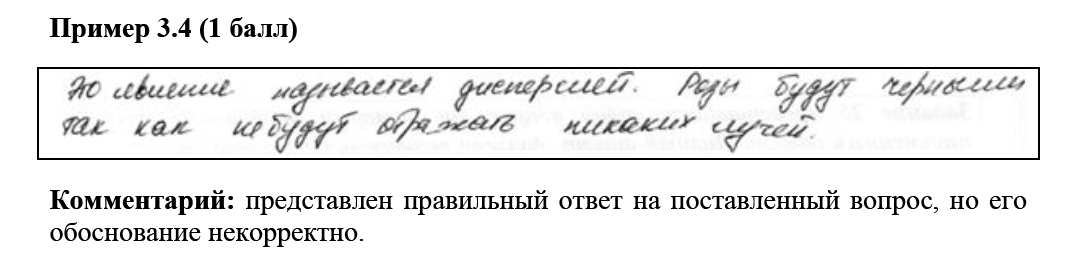 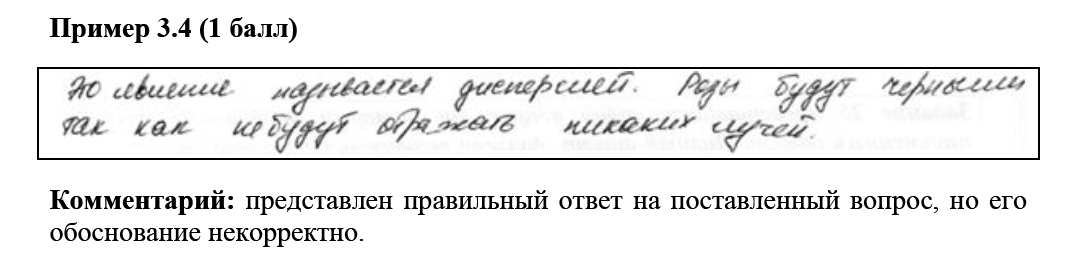 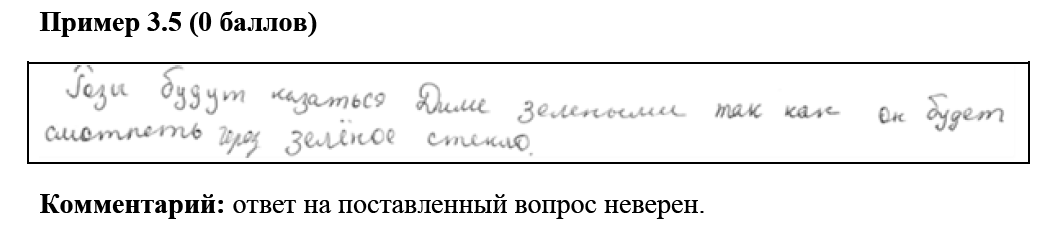 2 тип задач
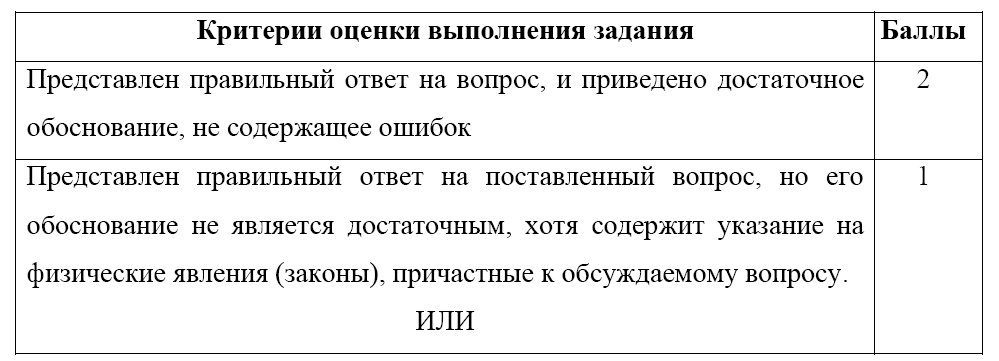 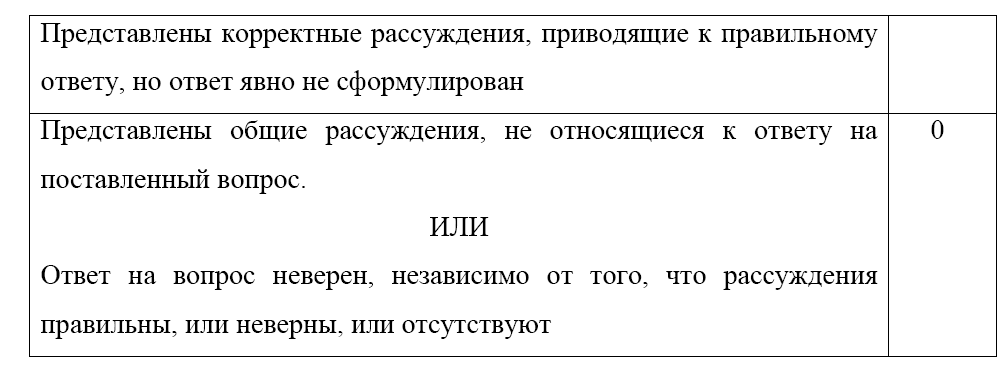 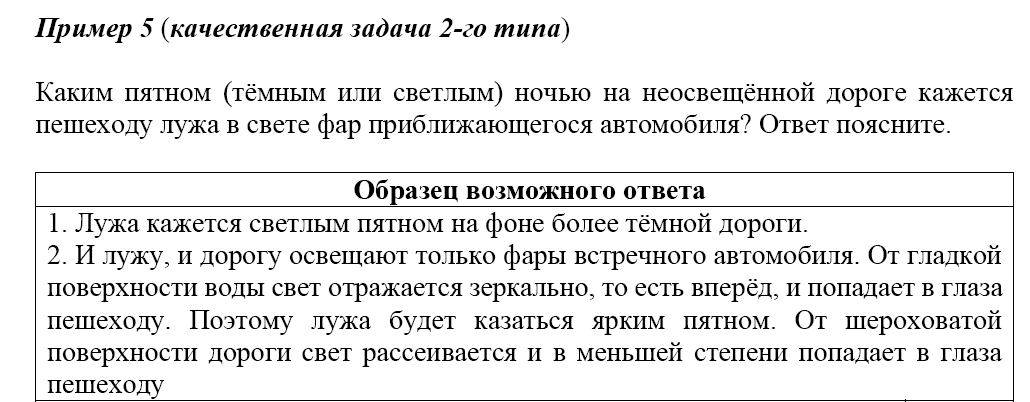 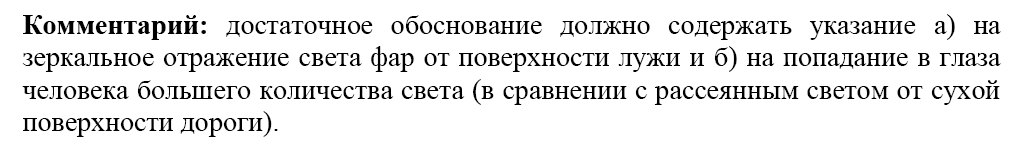 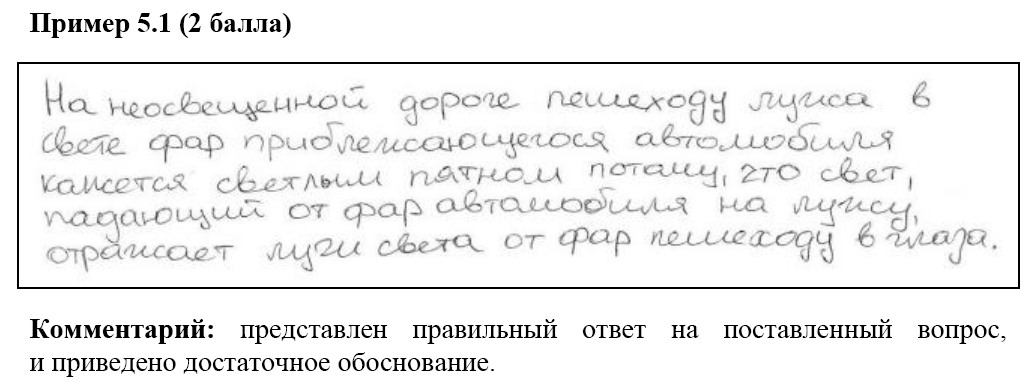 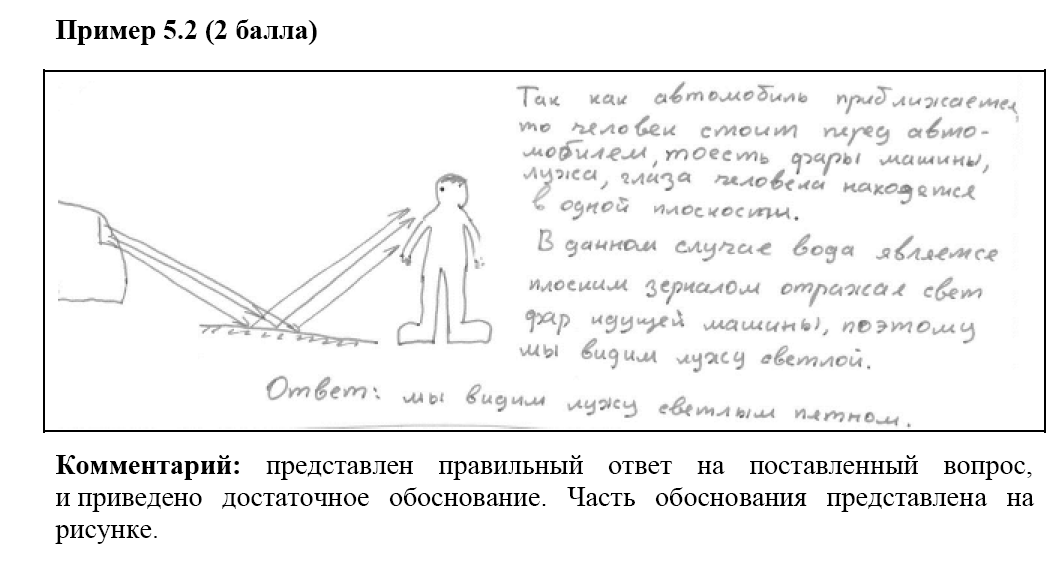 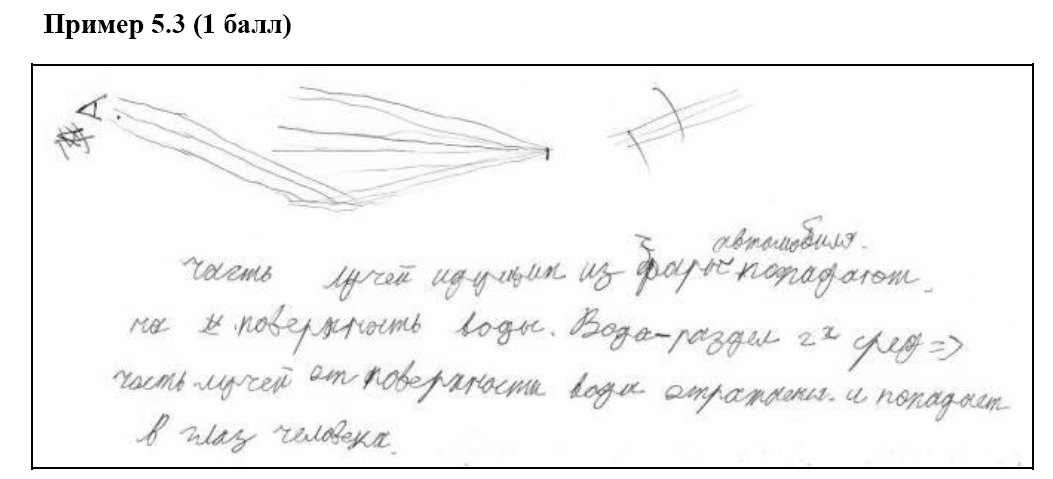 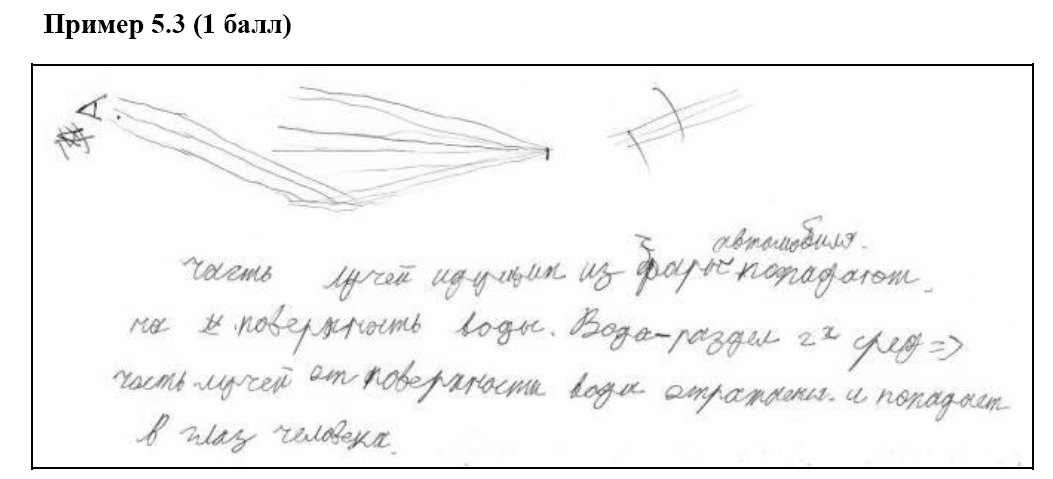 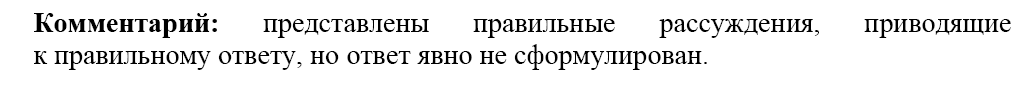 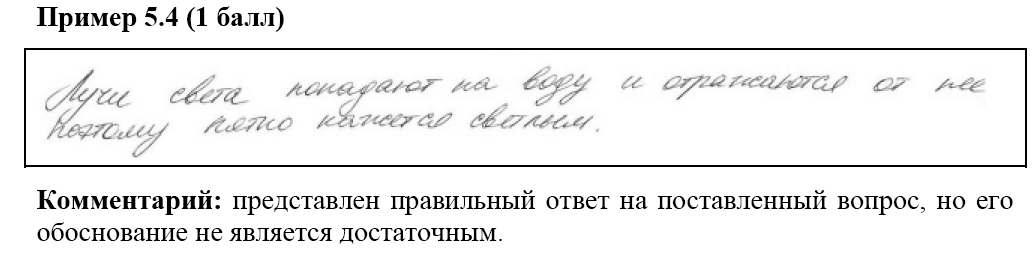 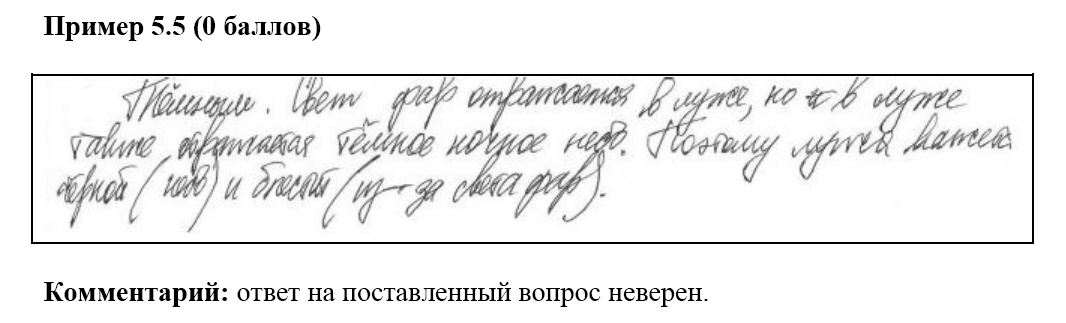 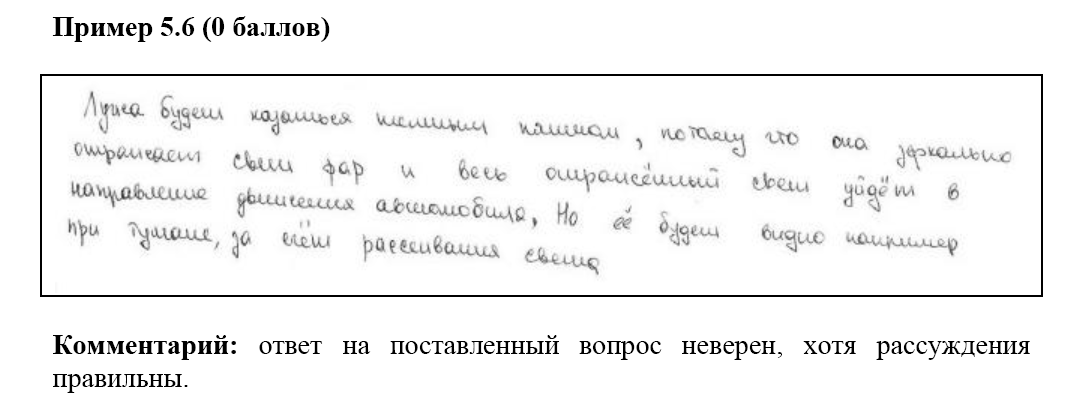 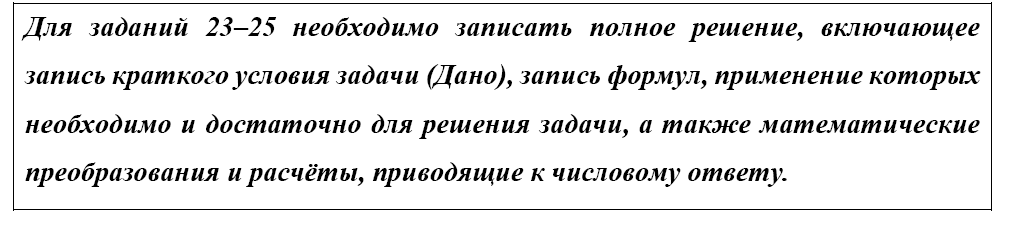 Расчетные задачи
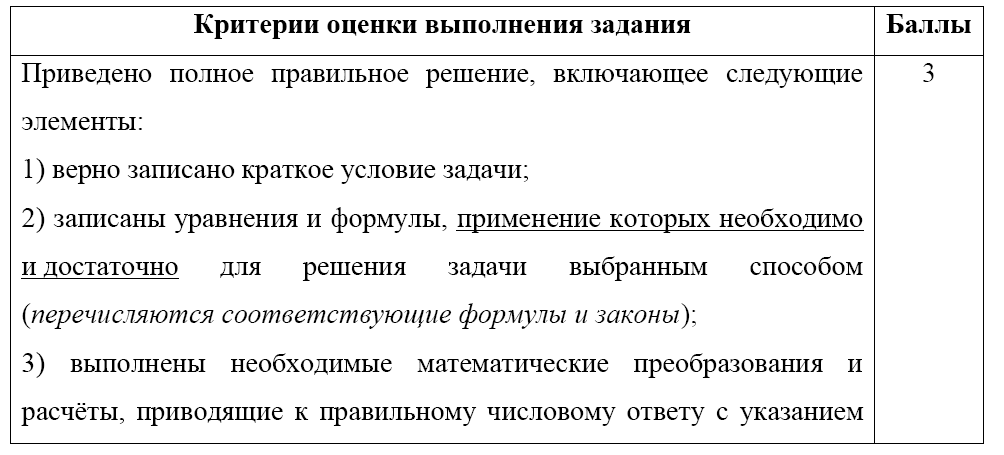 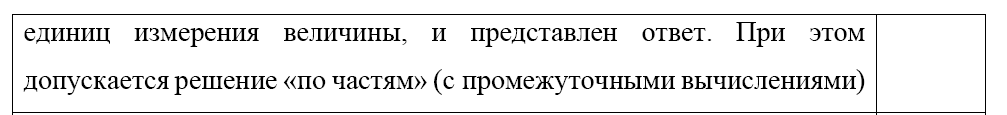 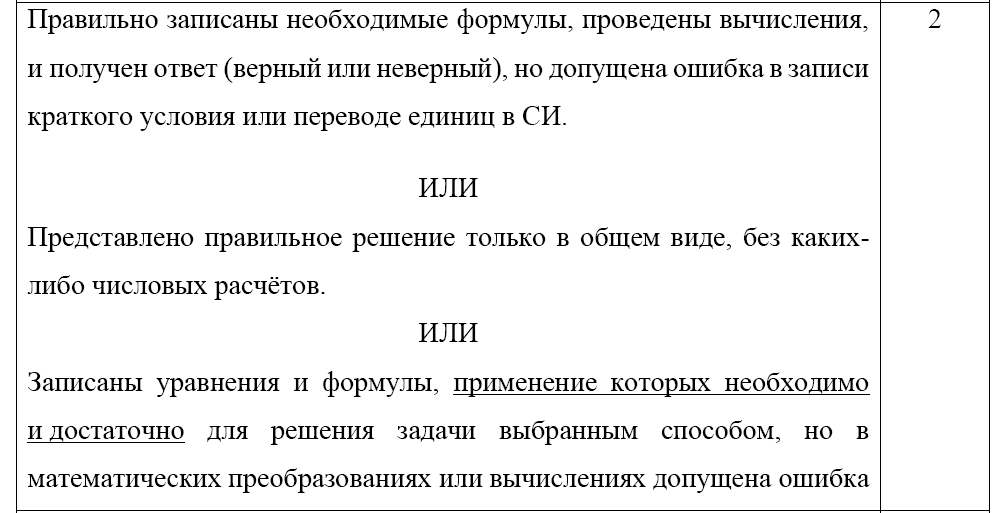 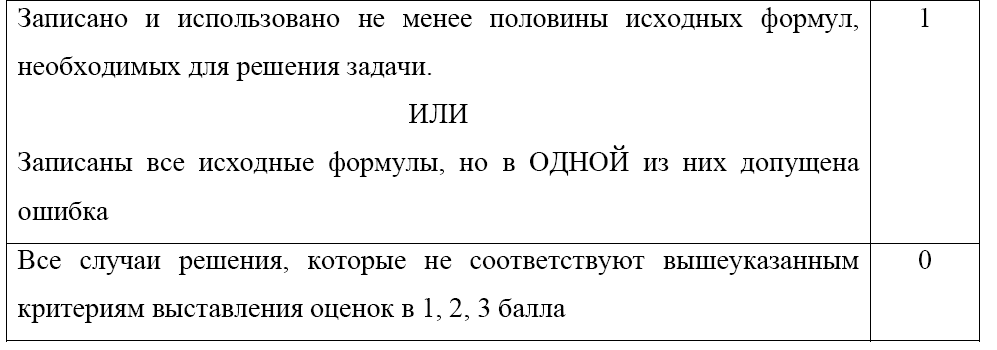 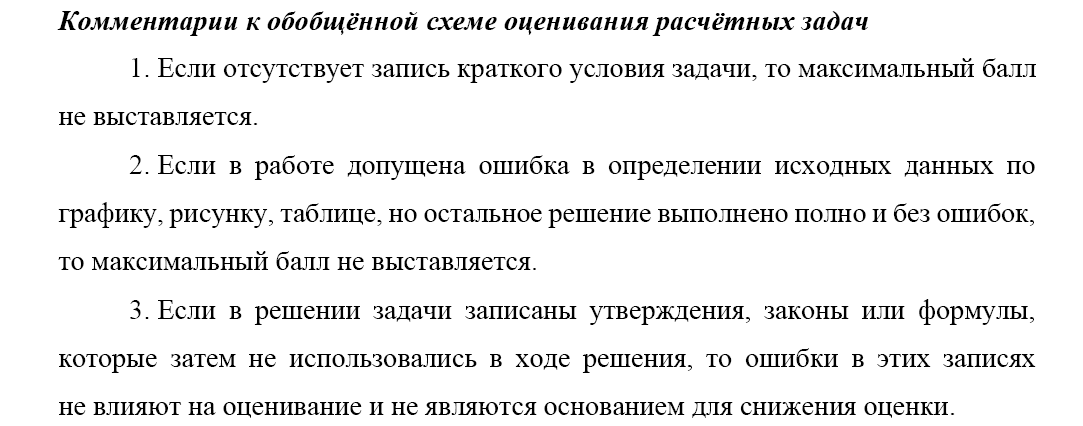 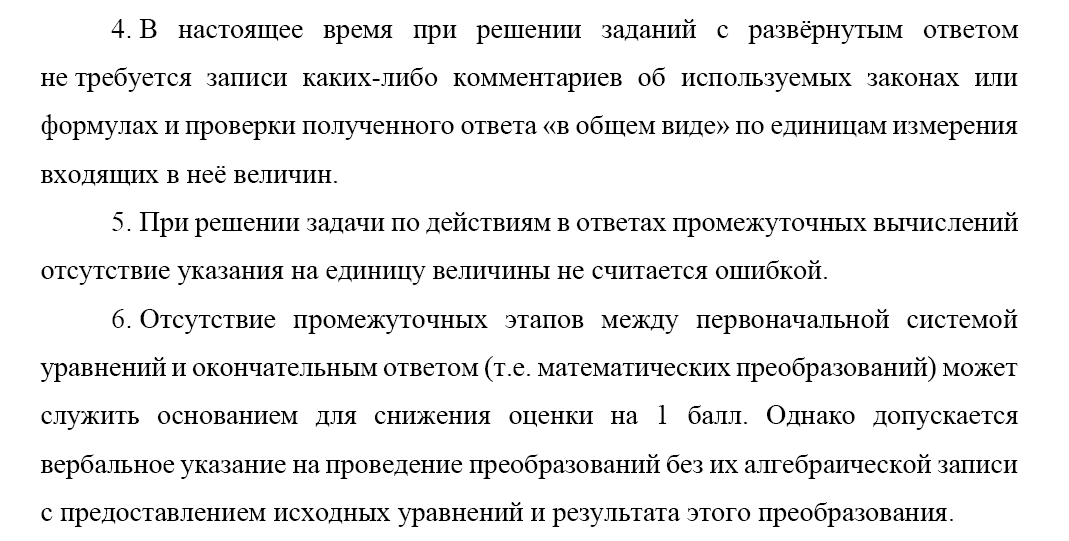 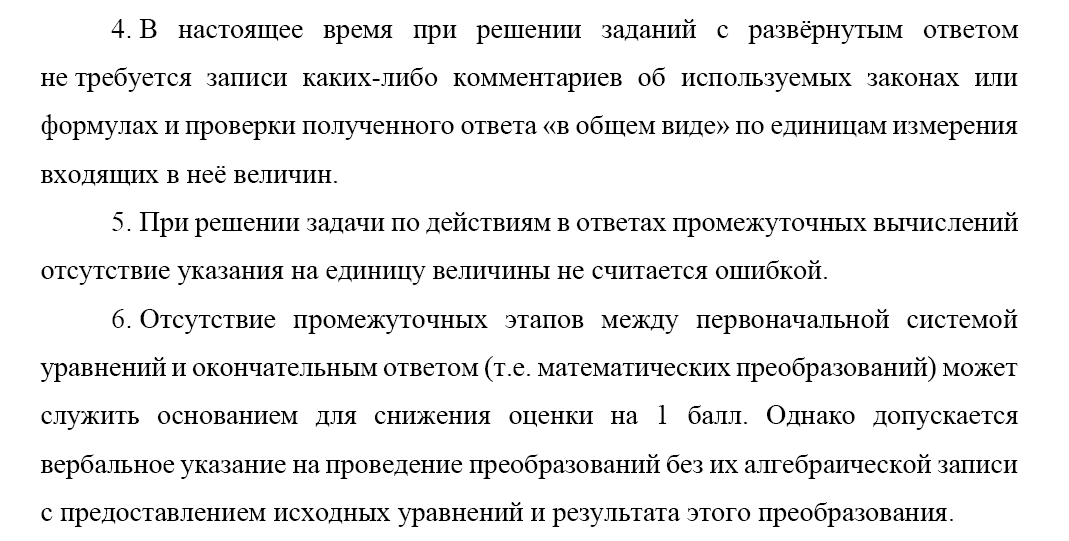 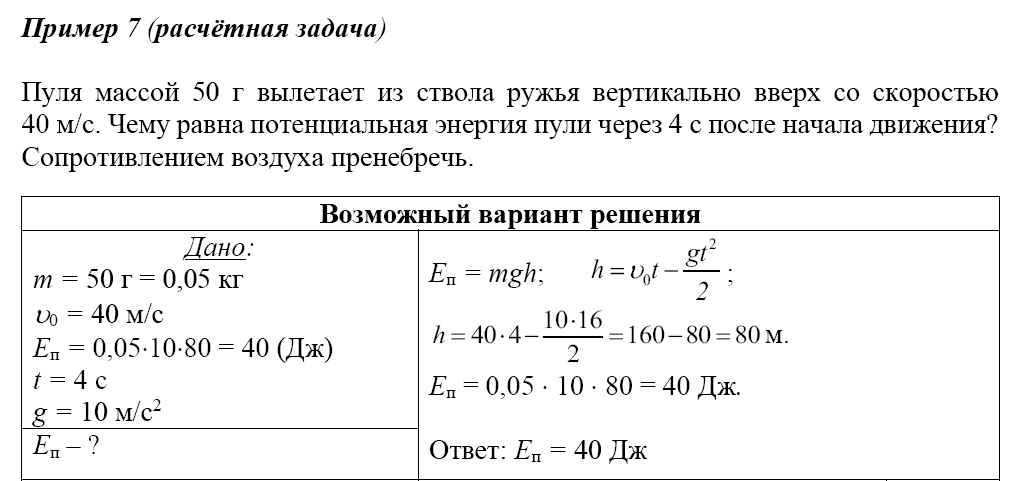 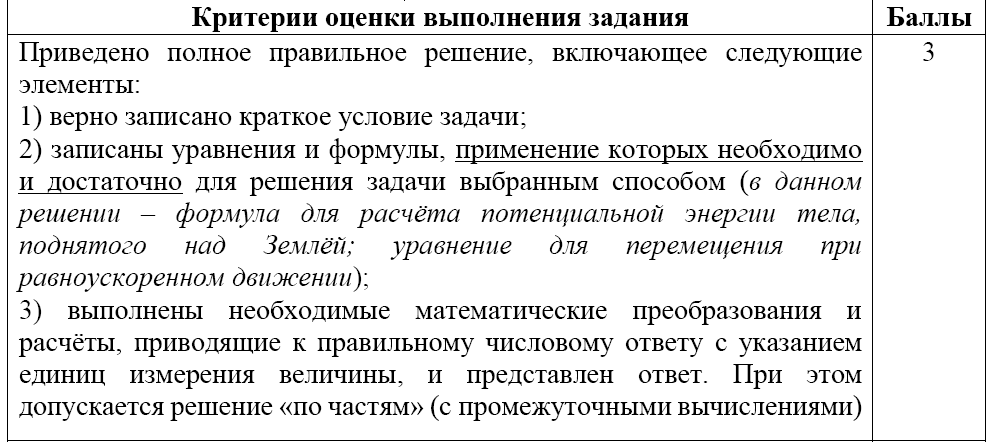 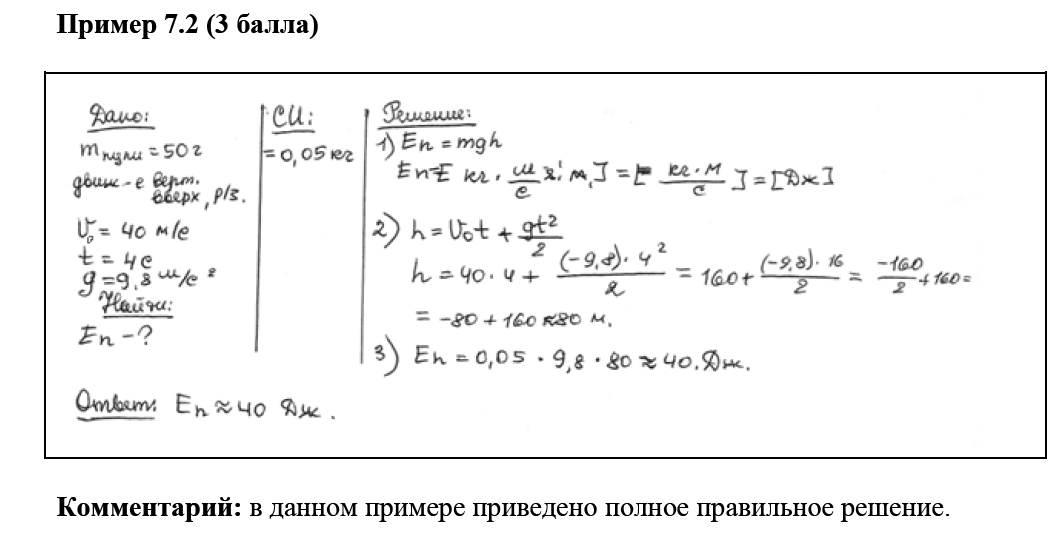 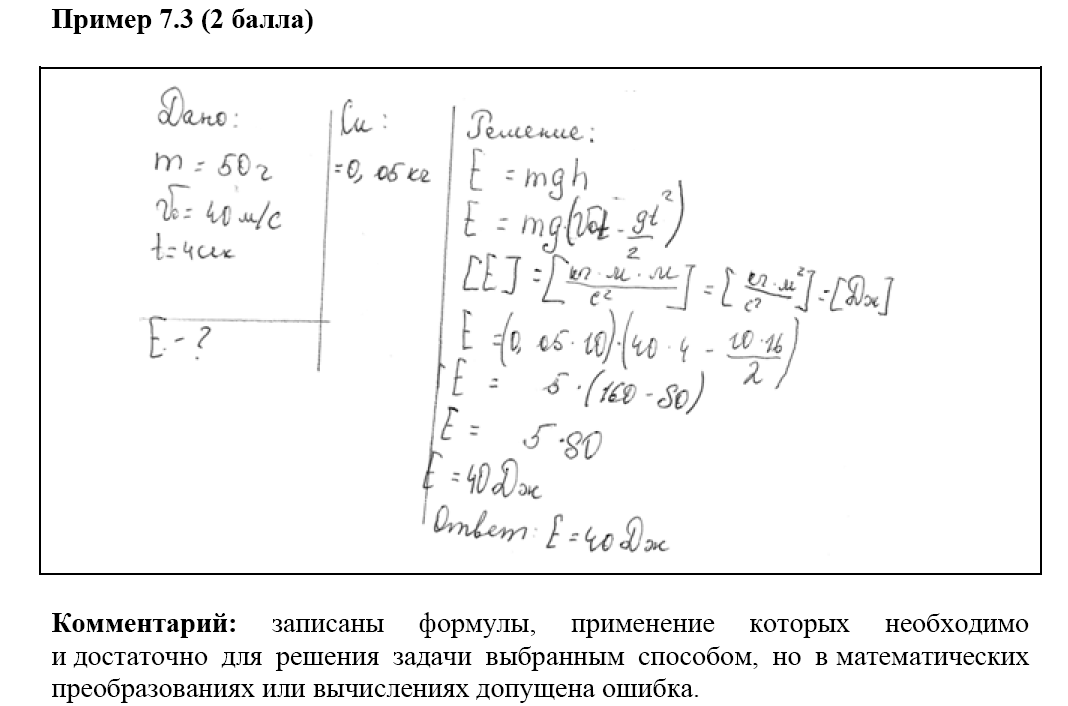 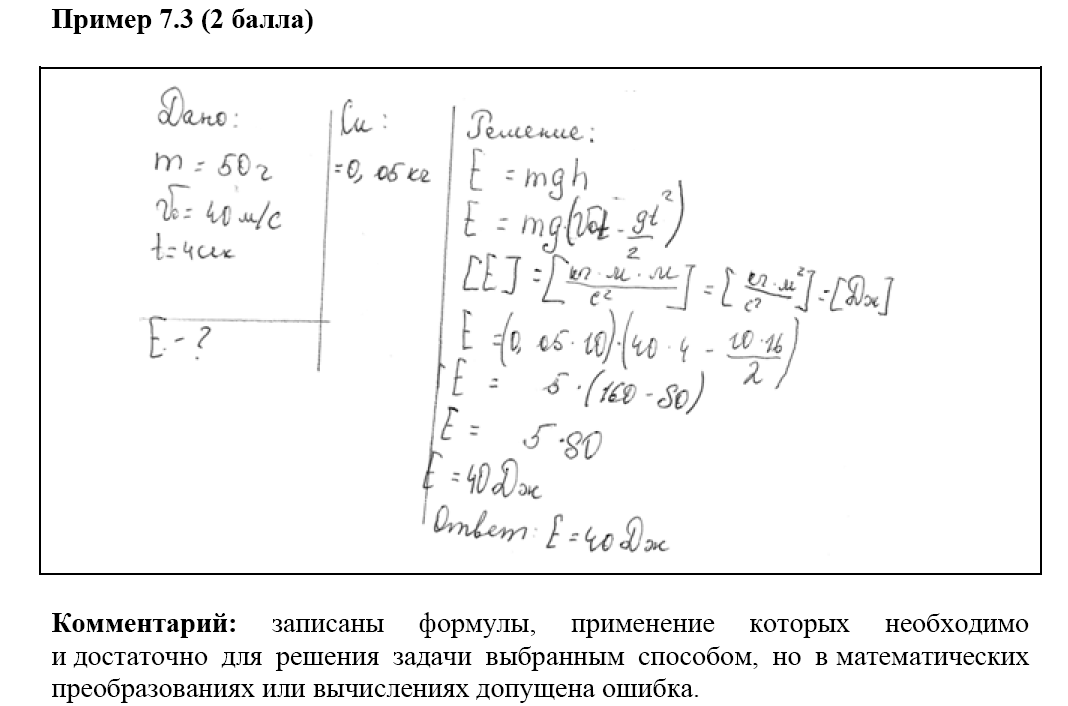 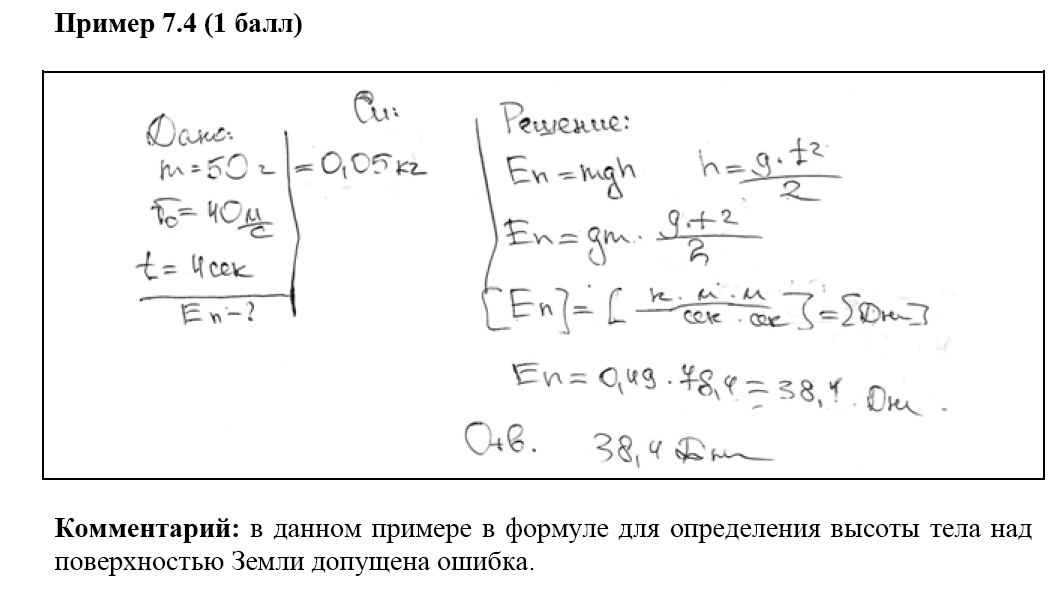 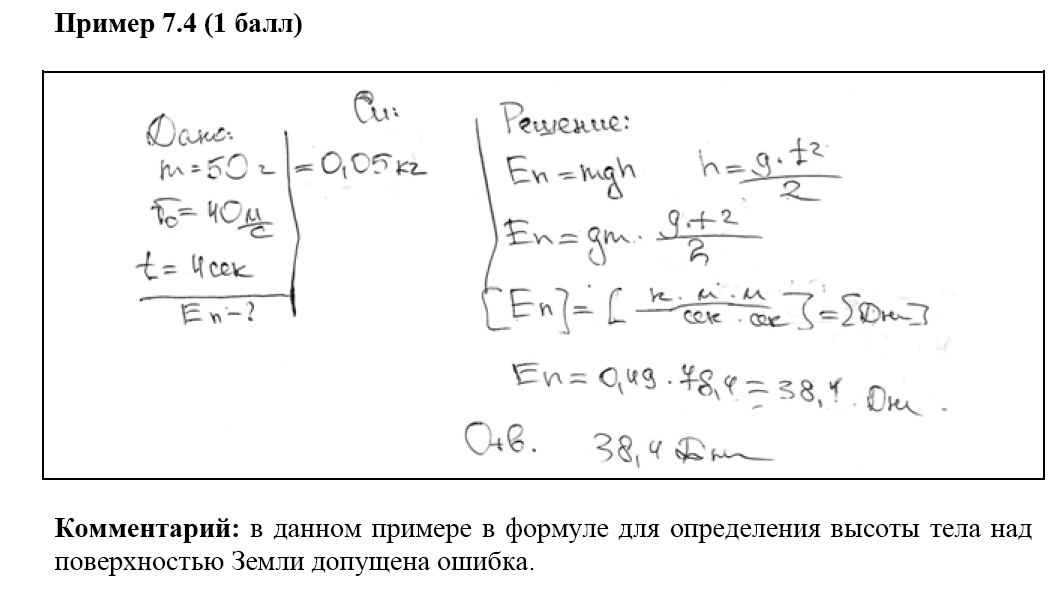 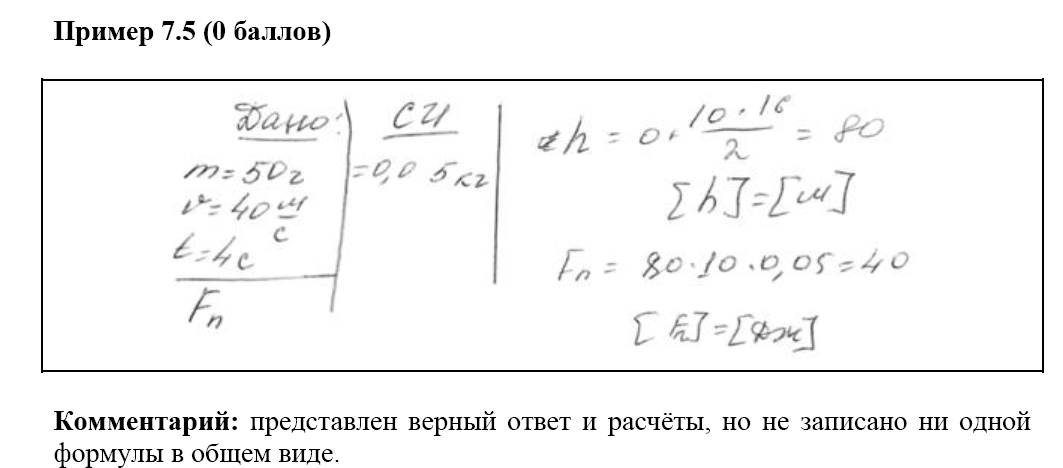 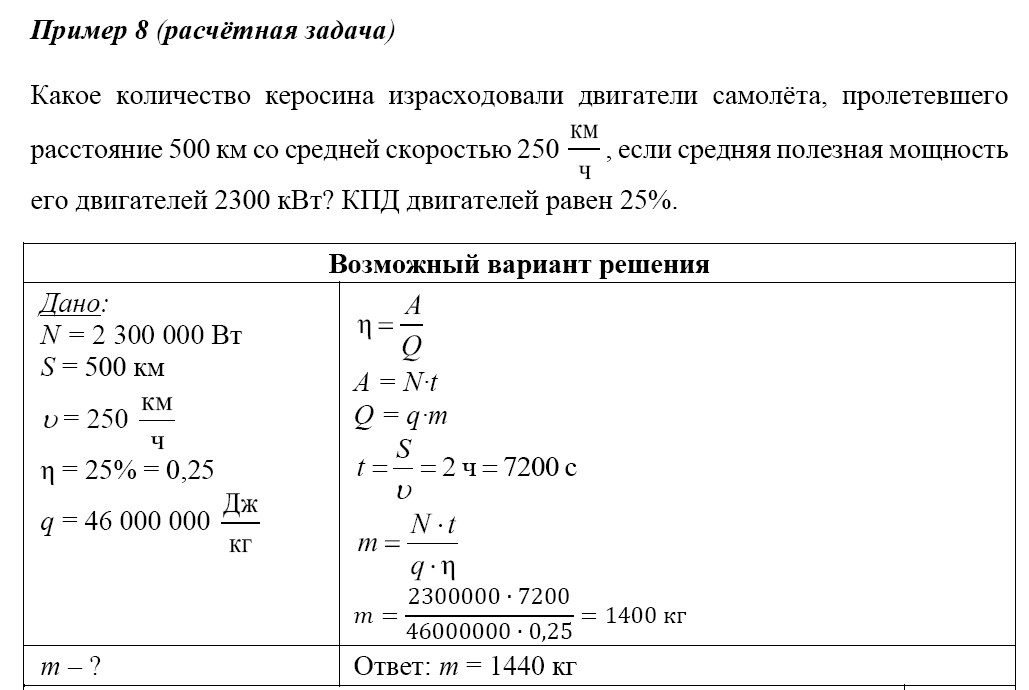 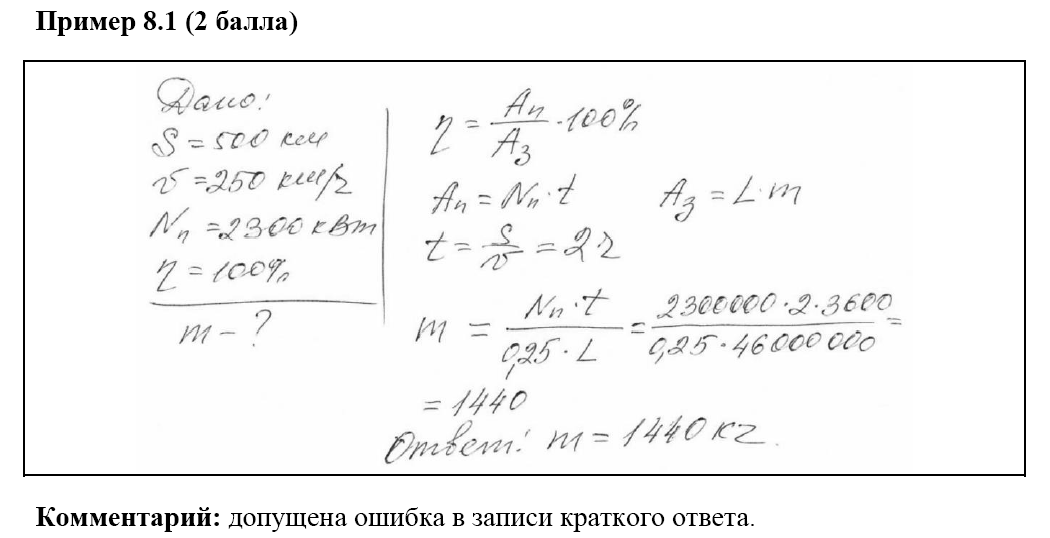 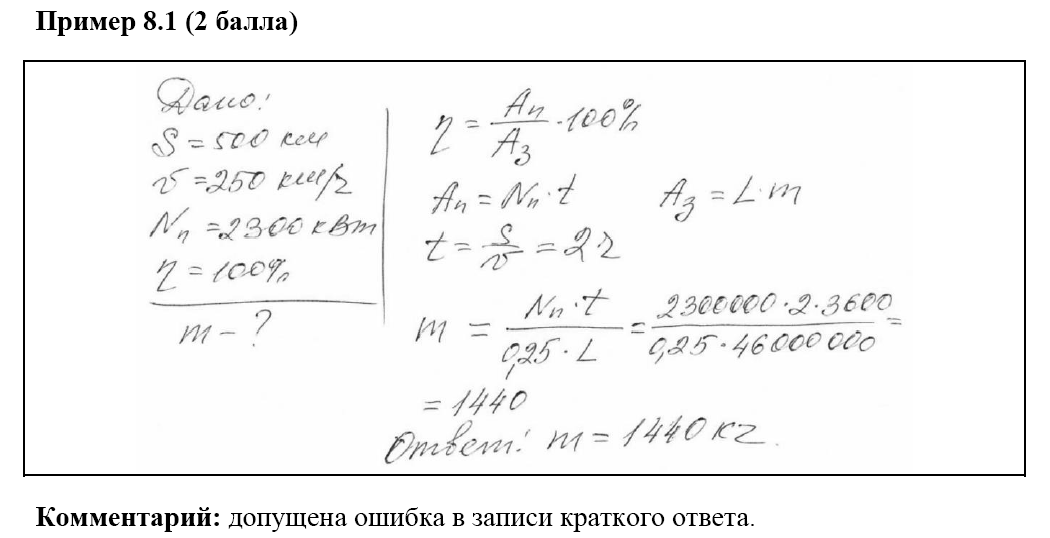 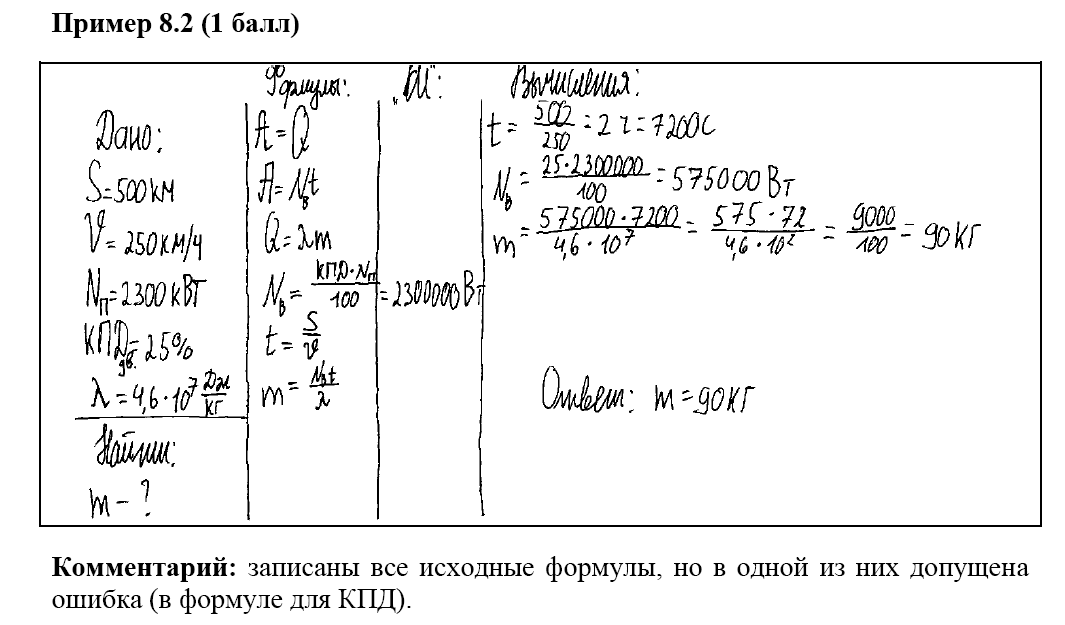 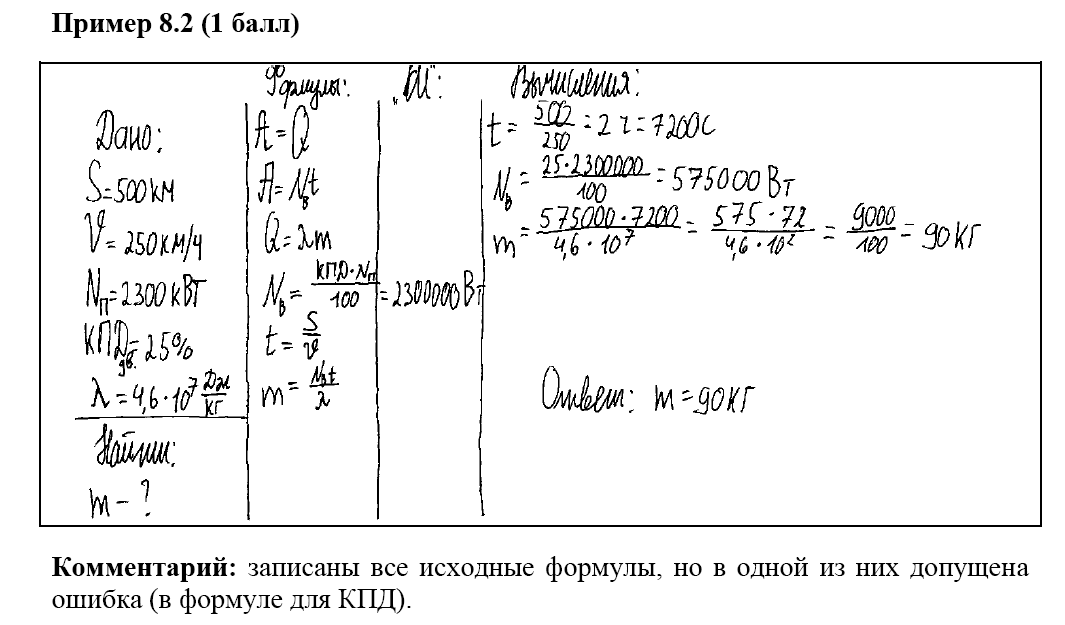 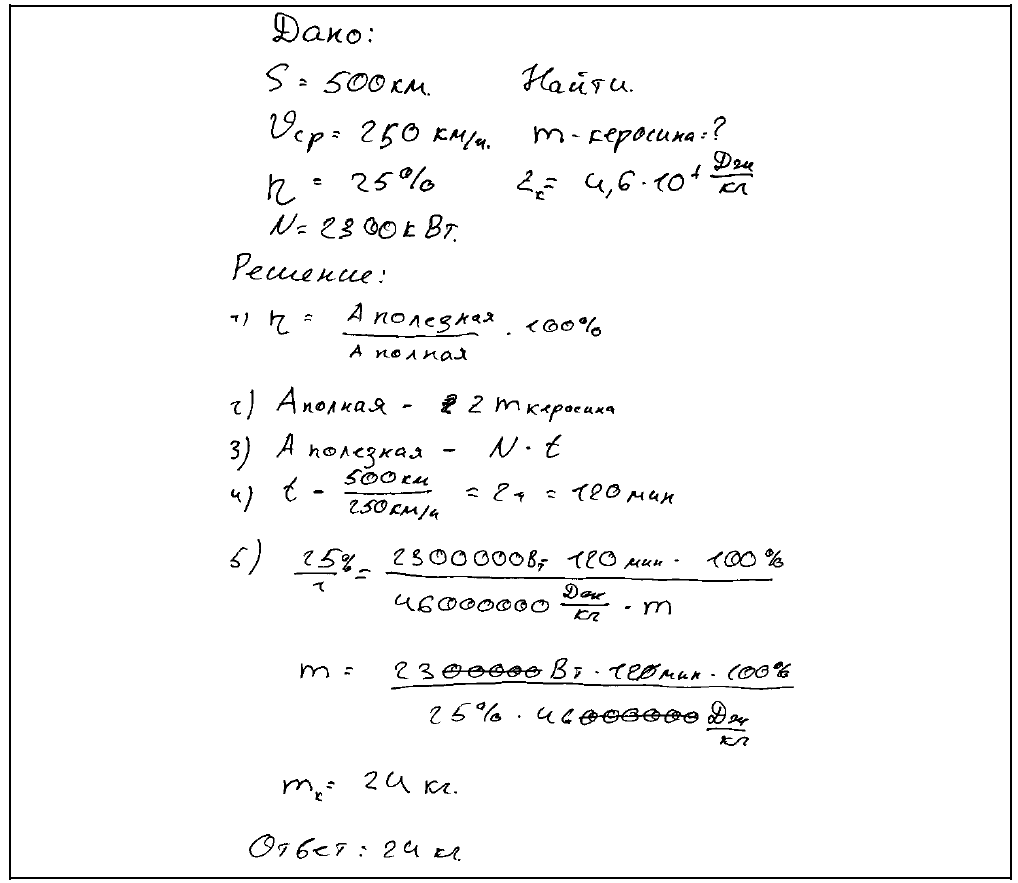 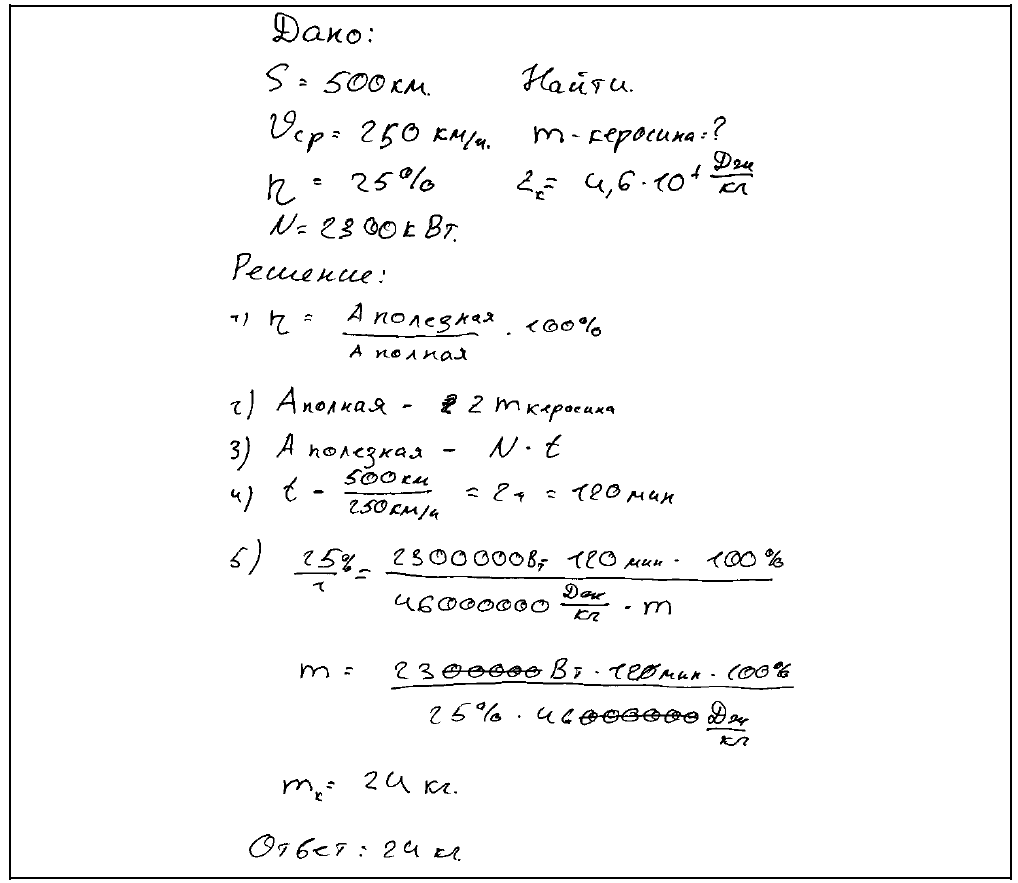 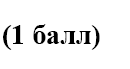 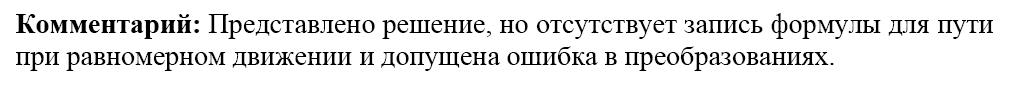 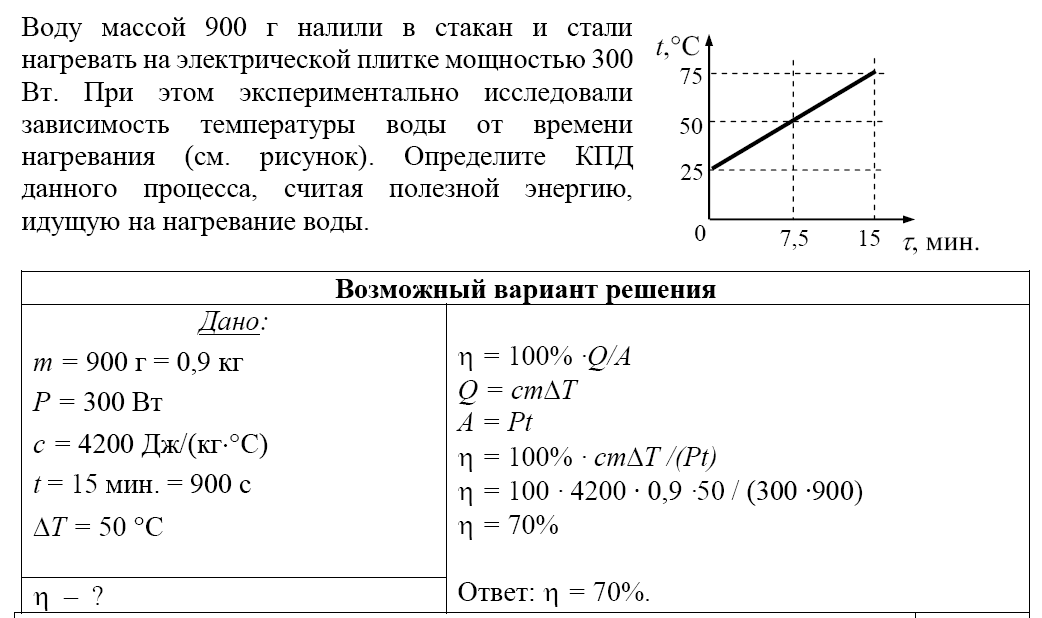 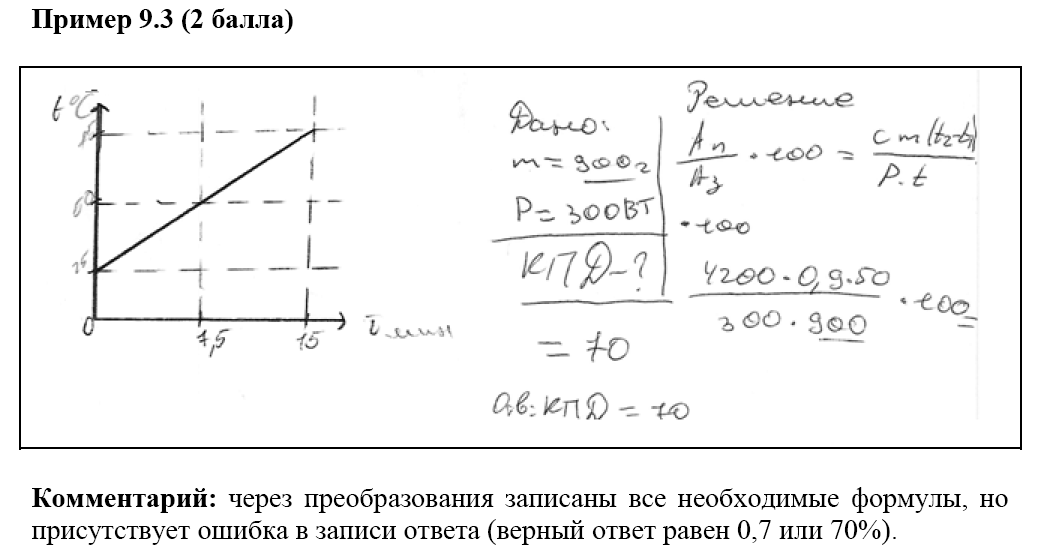 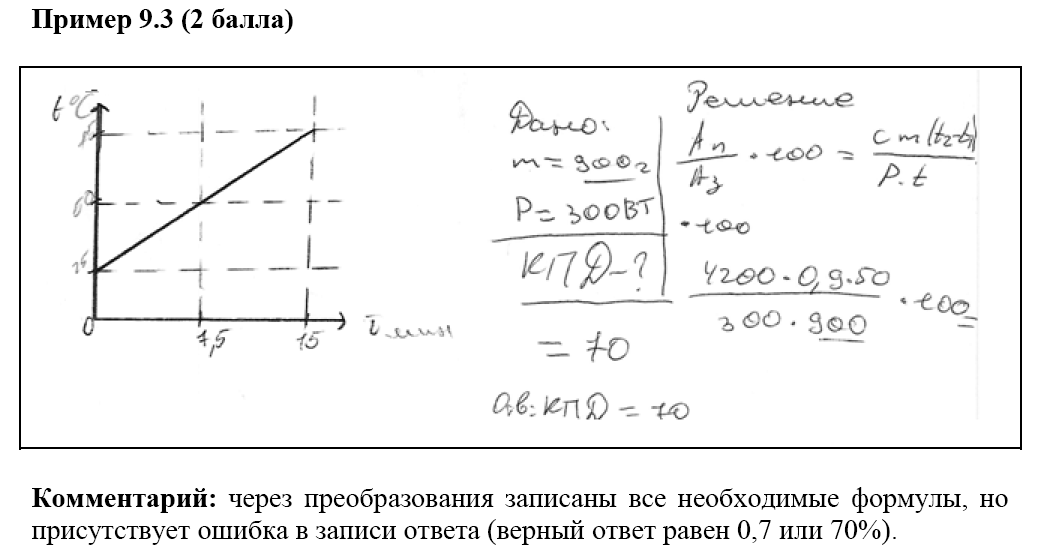 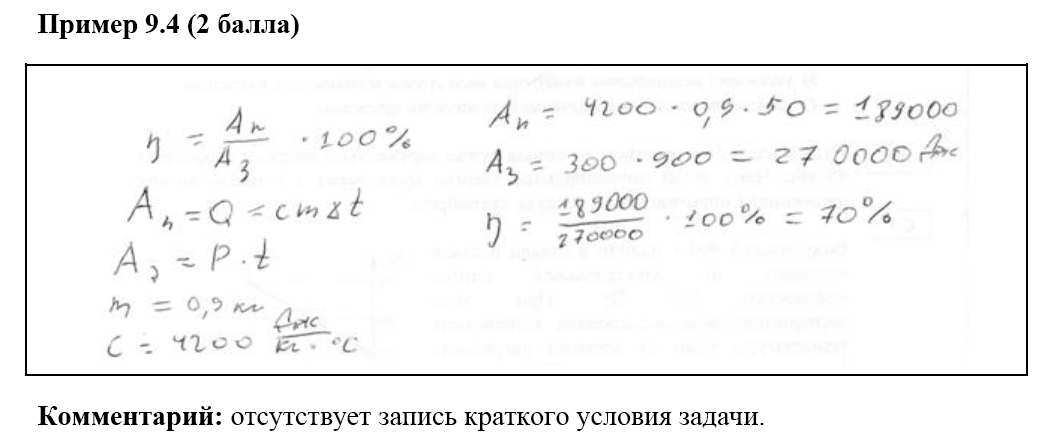 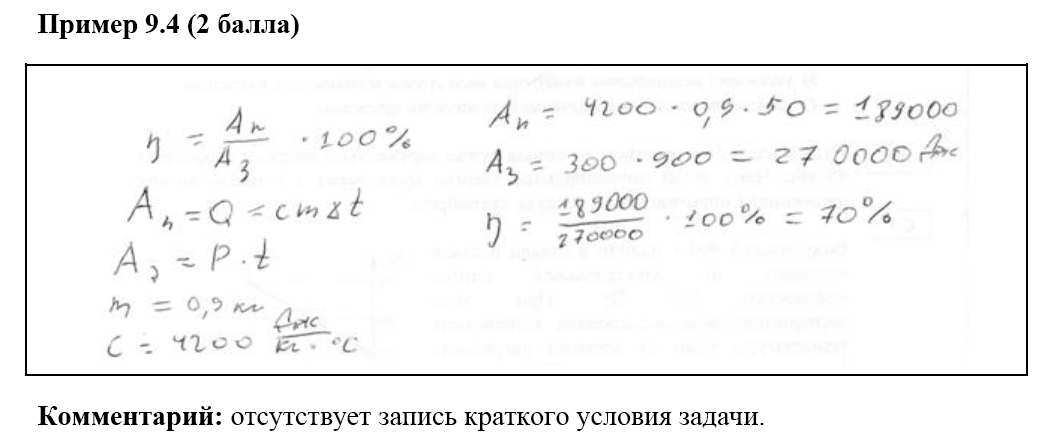 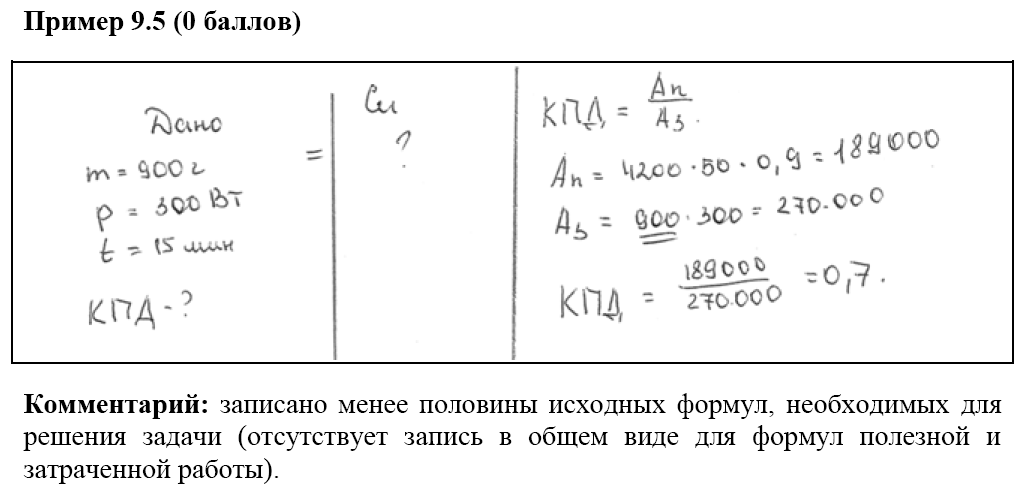